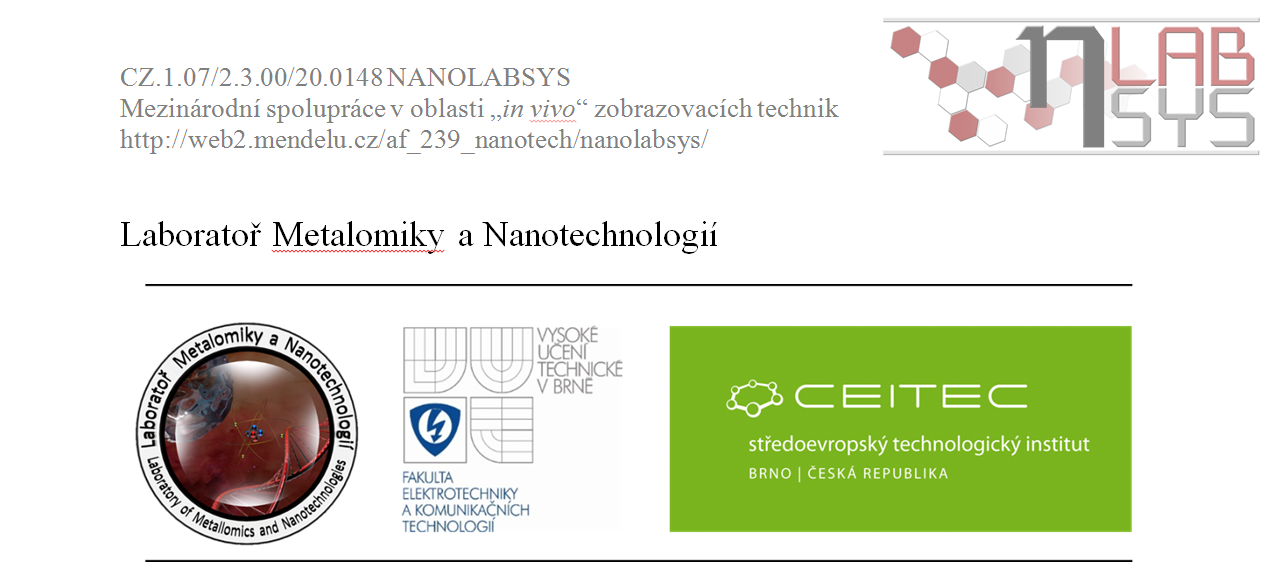 Kurz:

Monitorování hladiny biochemických markerů, včetně thiolových sloučenin
Ing. Kateřina Tmejová, Ph.D., Mgr. et Bc. Martkéka Komínková, Mgr. Natalia Cernei, Ph.D., Mgr. Zbyněk Heger, Ing. Branislav Ruttkay-Nedecký, Ph.D., Ing. Iva Blažková, MUDr. Jaromír Gumulec, Ing. et Ing. David Hynek, Ph.D., Mgr. Ondřej Zítka, Ph.D., Doc. RNDr. Pavel Kopel, Ph.D., Ph.D., Prof. Ing. René Kizek, Ph.D.

14. - 15. 10. 2014, od 8:30  – 19:30 h
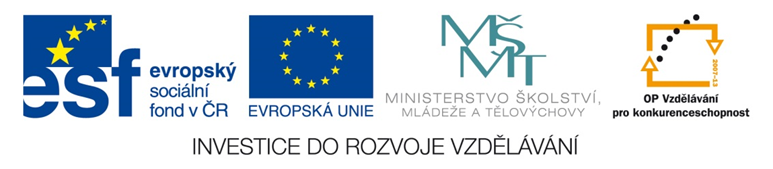 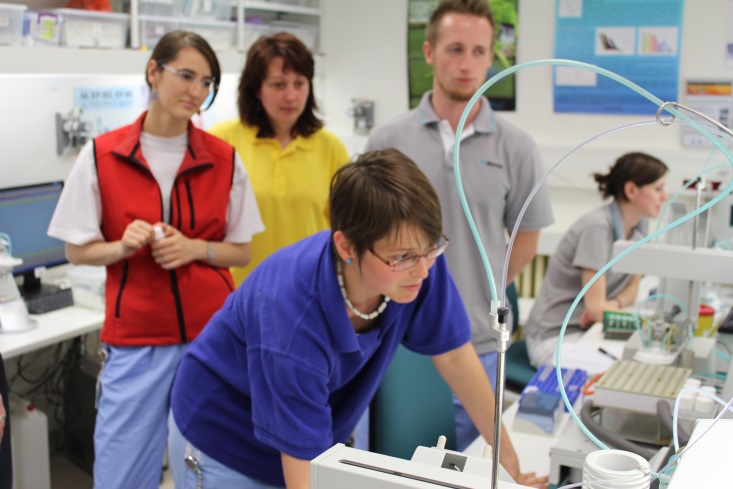 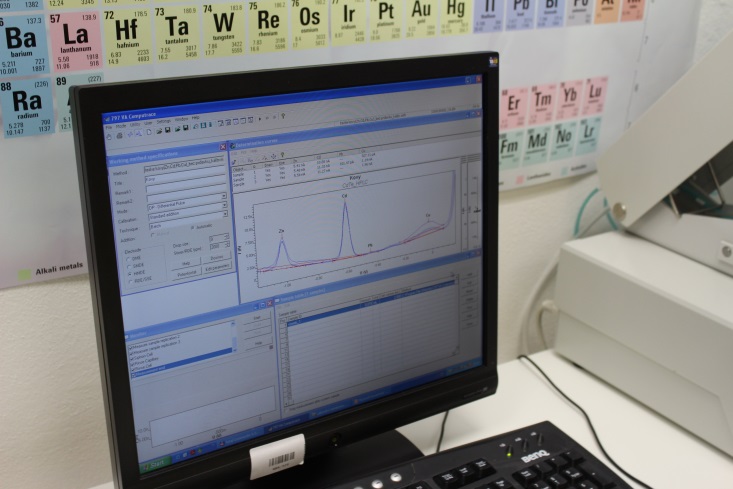 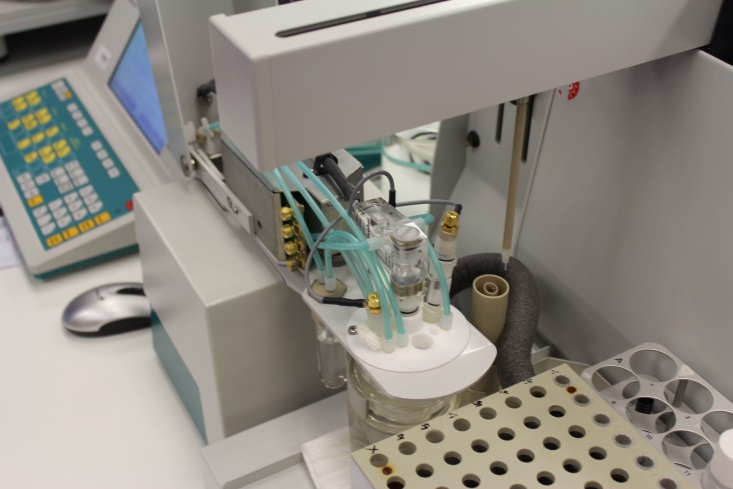 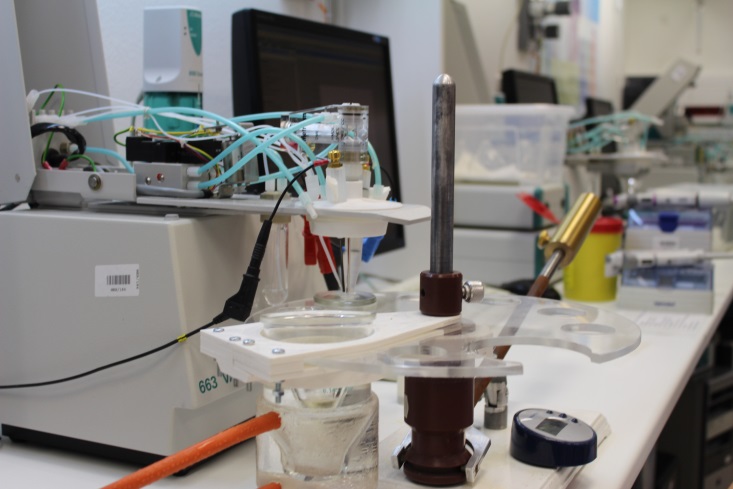 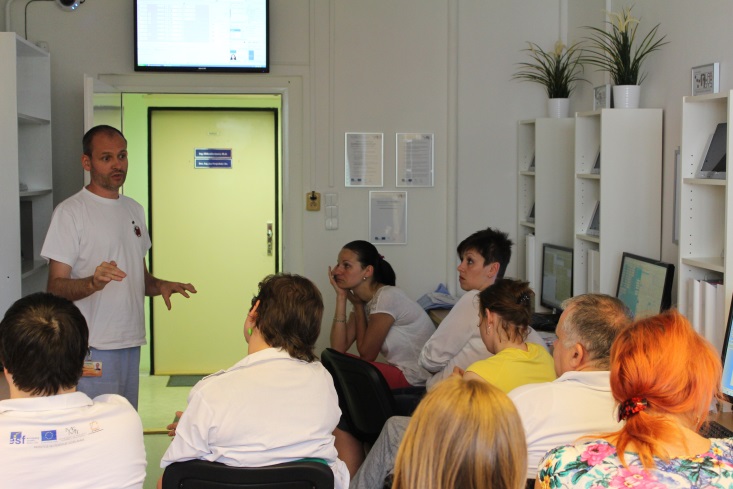 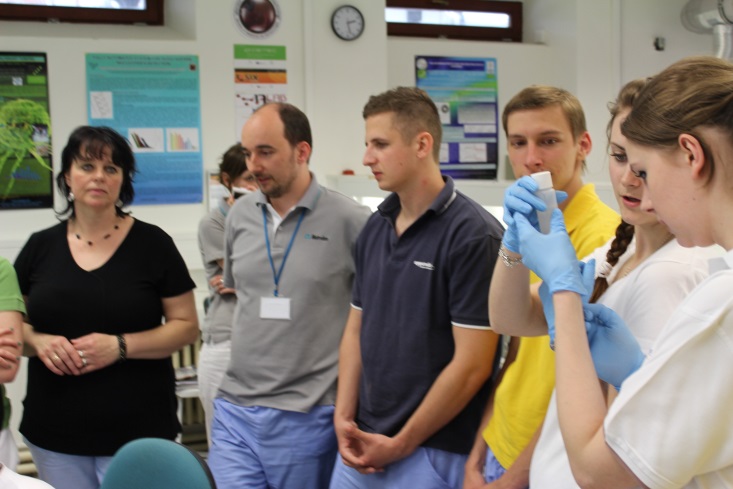 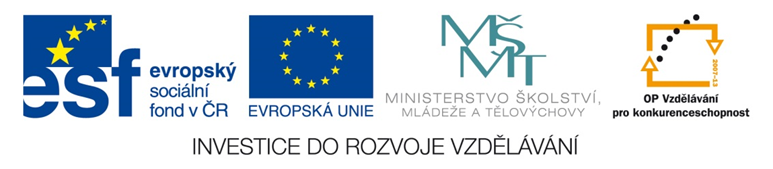